Simulation of Multi-energy extraction with rfko
Fabien Plassard, Elisabeth Renner,  Laurids Adler, Dale Prokopovich, Florian Kühteubl, Alexander Wastl
 Slow Extraction Workshop 2024
14th February 2024
INTRODUCTION
Multi-Energy Extraction (MEE): deliver multiple energies within the same cycle allowing to drastically reduce beam-on time.

The goal is to propose a concept for MEE implementation,based on RFKO and suited for the MedAustron accelerators.

 In parallel, we will use simulation studies to improve/fine-tune our MEE concept or commissioning:
realistic RFKO excitation tailored to MA optics
Dynamic changes of synchrotron’s elements
Acceleration/deceleration of the beam between extractions

Simulations based on Xsuite code: well suited for MEE RFKO extraction
(many thanks to all Xsuite’s developers!)
2
MEE CONCEPT overview FOR MEDAUSTRON
Current concept based on low to high energy layers 

Energy steps of <3.8MeV based on our analysis of current treatment planning

Next energy steps triggered by threshold of dose delivered in the room and dose remaining in the ring

 re-acceleration and RFKO extraction settings based on pre-computed Setpoint Sequences of RF and synchrotron magnets

New cycle generator adapted to MEE and to our new control system
courtesy of Laurids Adler
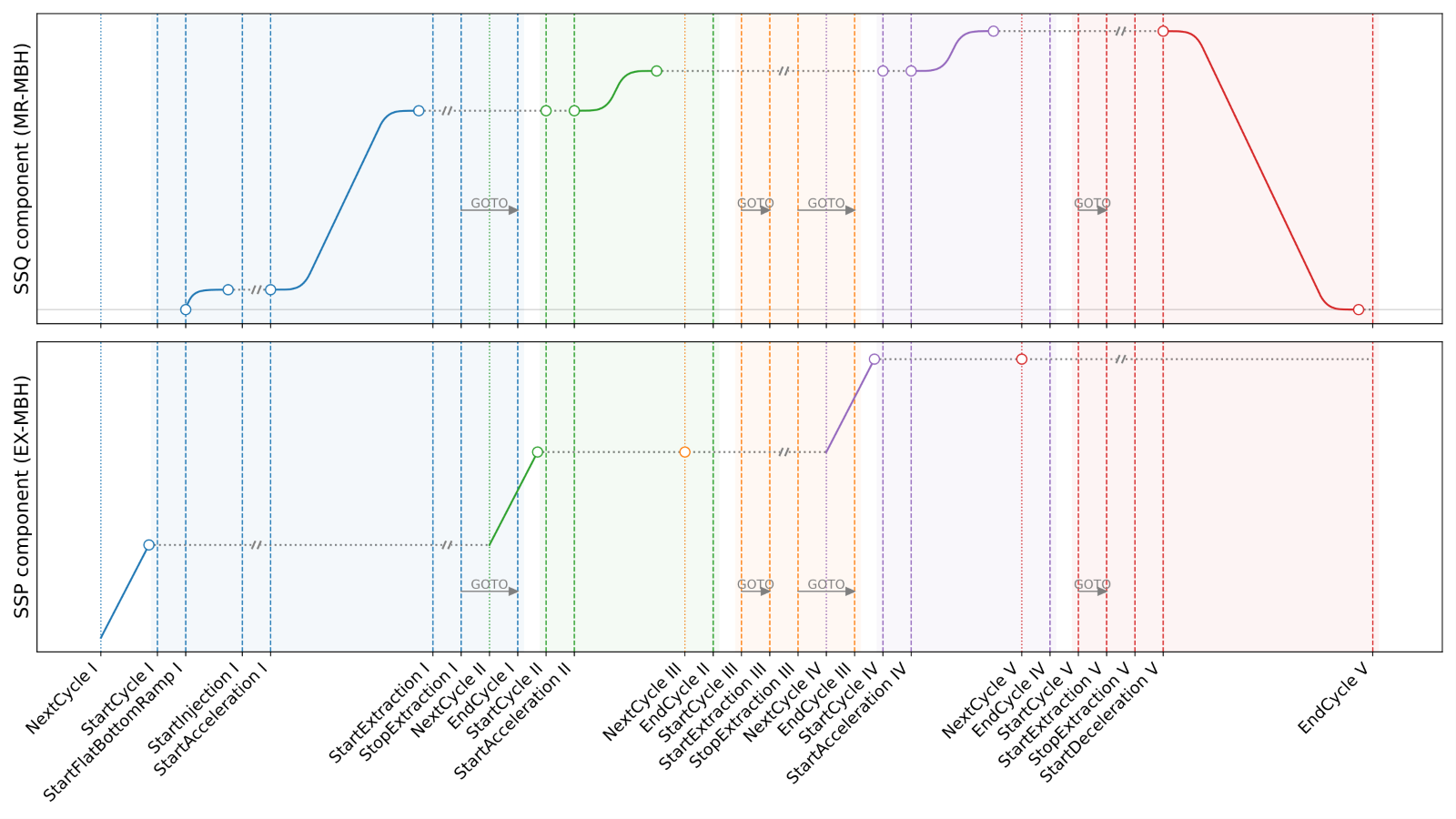 Multi-energy acceleration within 1 cycle based on our new cycle generator already successfully tested experimentally
3
MEE simulation setup: Acceleration
MEE RFKO simulations based on Xsuite:

Recent development of the code to facilitate simulation of acceleration
xtrack.EnergyProgram, RFcavity frequency TbT update,  Radial Loop with xtrack.ZetaShift
Based on Xsuite user’s guide example: https://xsuite.readthedocs.io/en/latest/track.html#acceleration
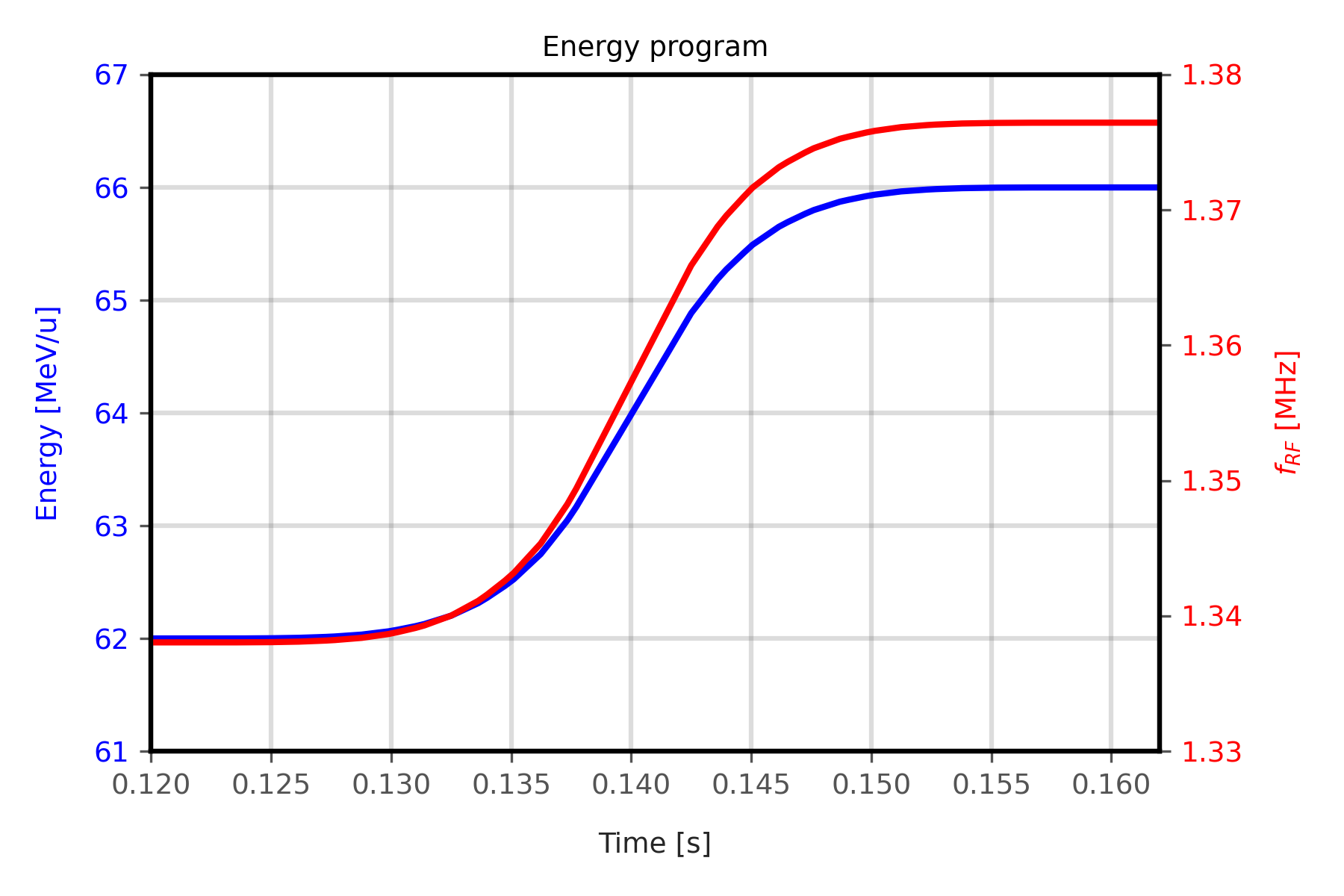 Acceleration
(stable ζ)
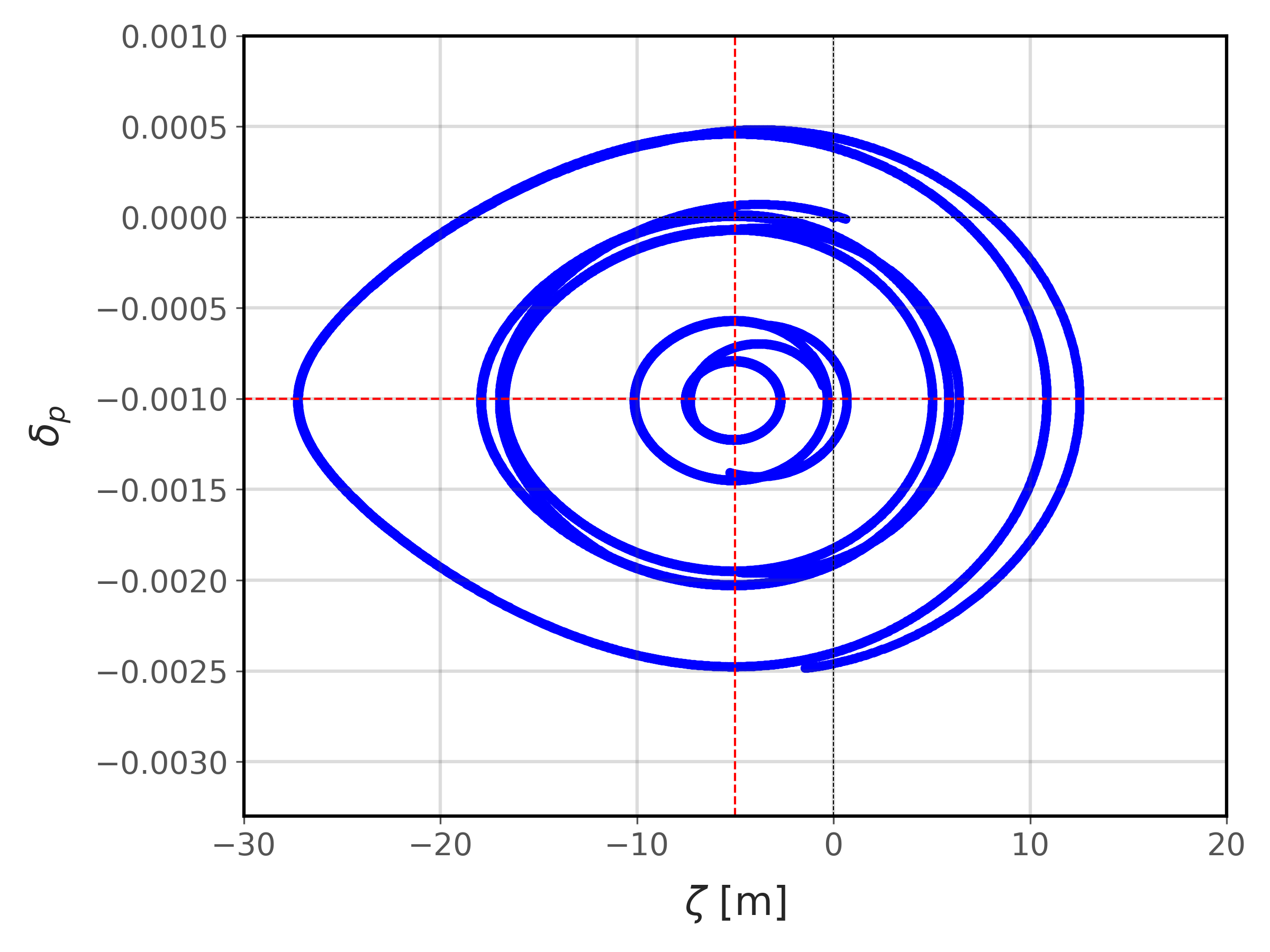 Radial Loop contribution
4
MEE simulation setup: RFKO + MEE
MEE RFKO simulation: example of 4 energies re-accelerated in steps of 4 MeV/u and extracted with amplitude-modulated RFKO  
Resonant sextupole ramped down and up before and after acceleration while RFKO kicker is off
RF-Cavity frequency updated TbT
RFKO kicker using xt.Exciter and BPSK frequency modulation
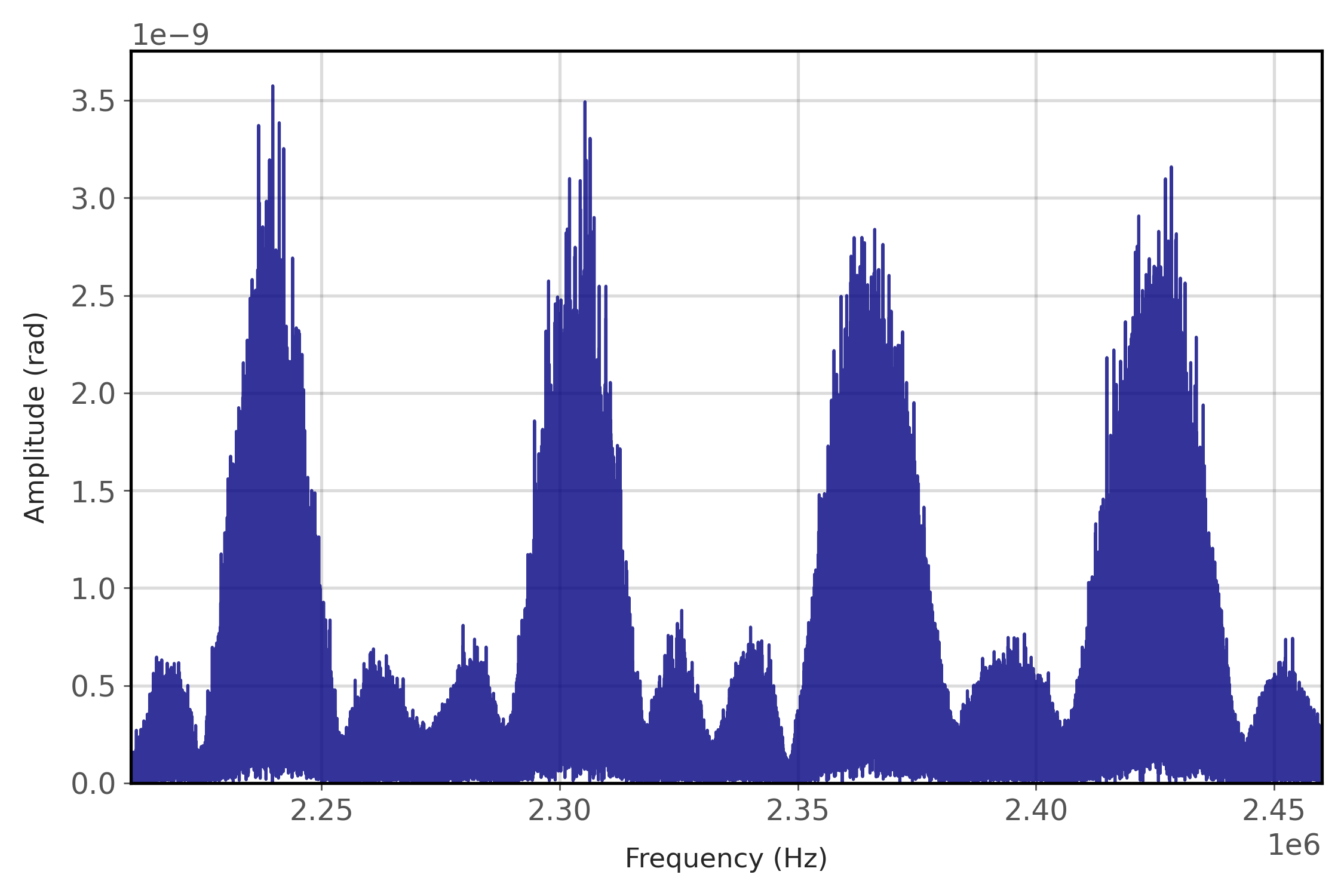 Applied RFKO  FFT
5
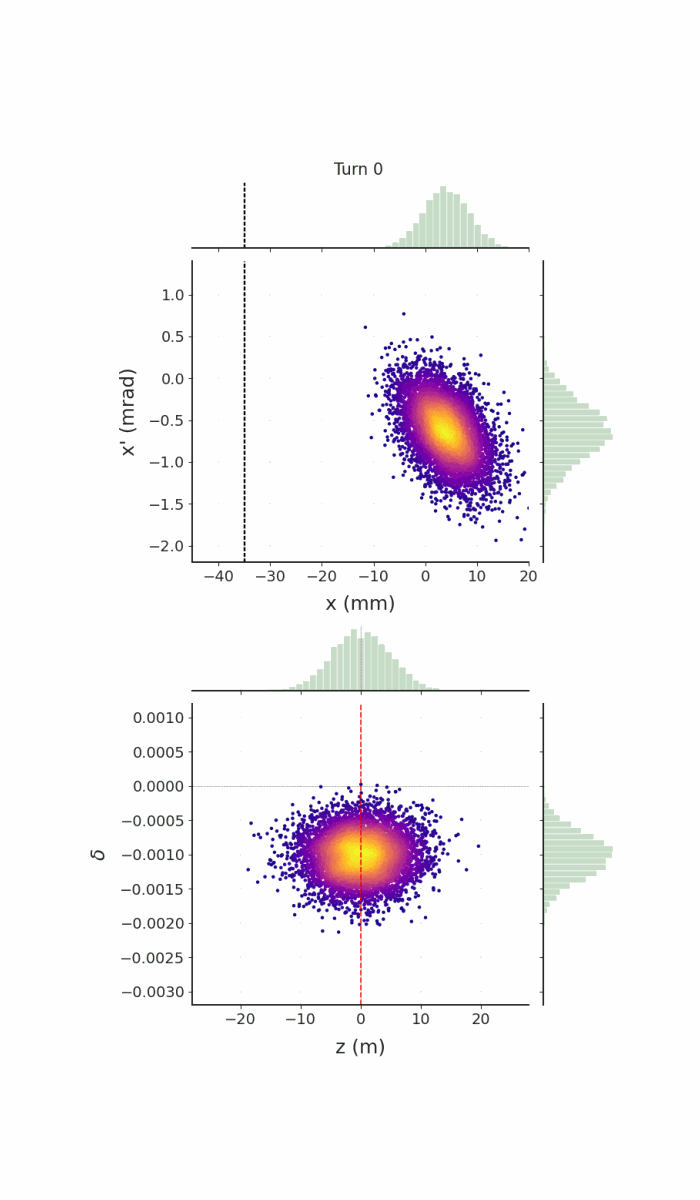 MEE simulation example
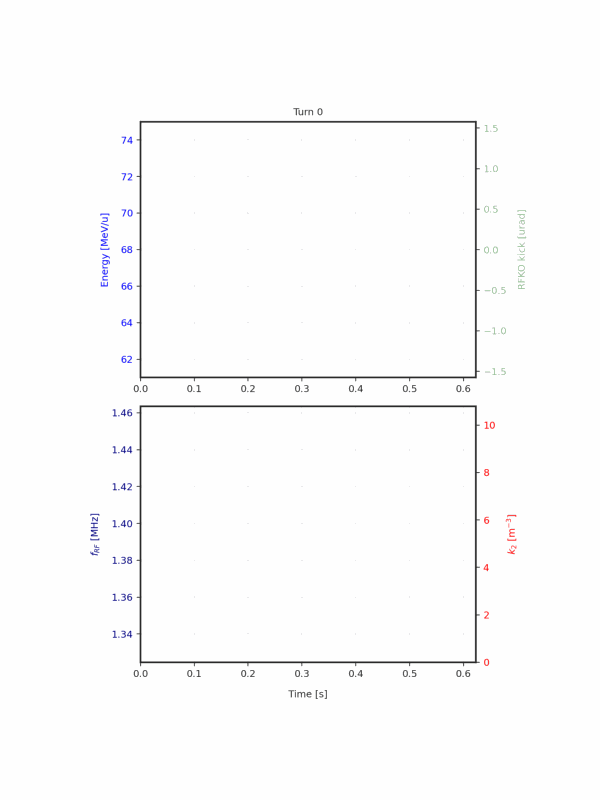 Assess the extracted beam properties at ESE at each energy layers to optimize optics and RFKO settings


Optimize RF-cavity voltage/frequency programs based on observed longitudinal dynamics during MEE
7000 particles for ~9e5 turns
6
MEE simulation example
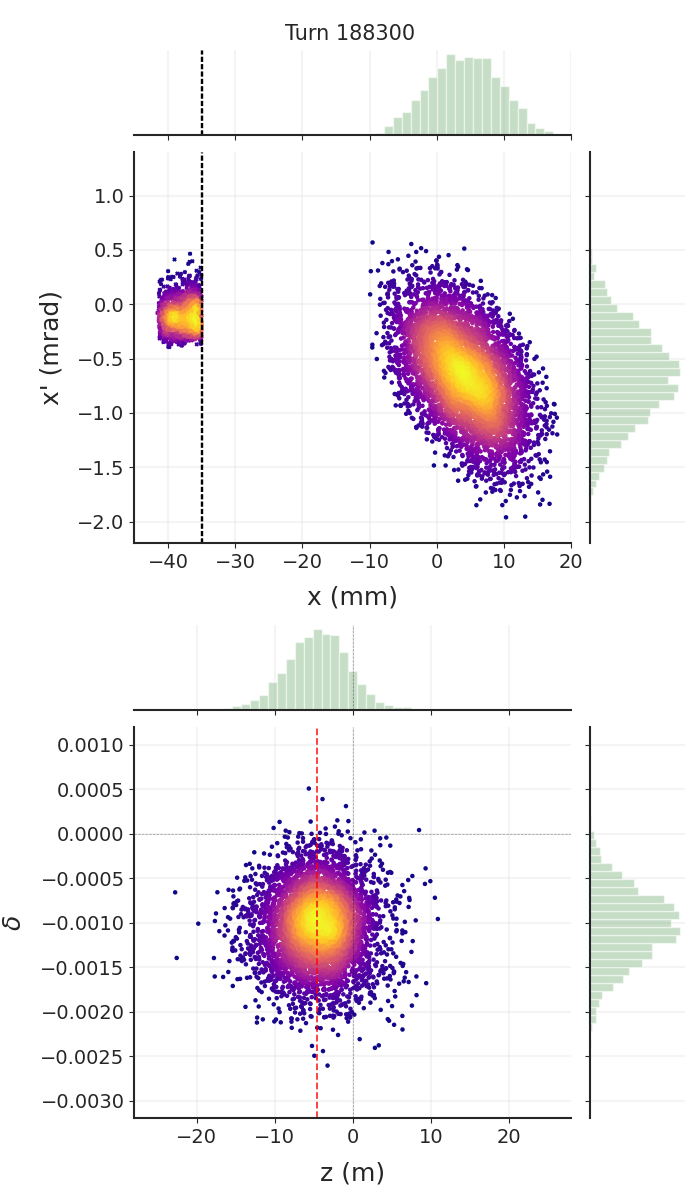 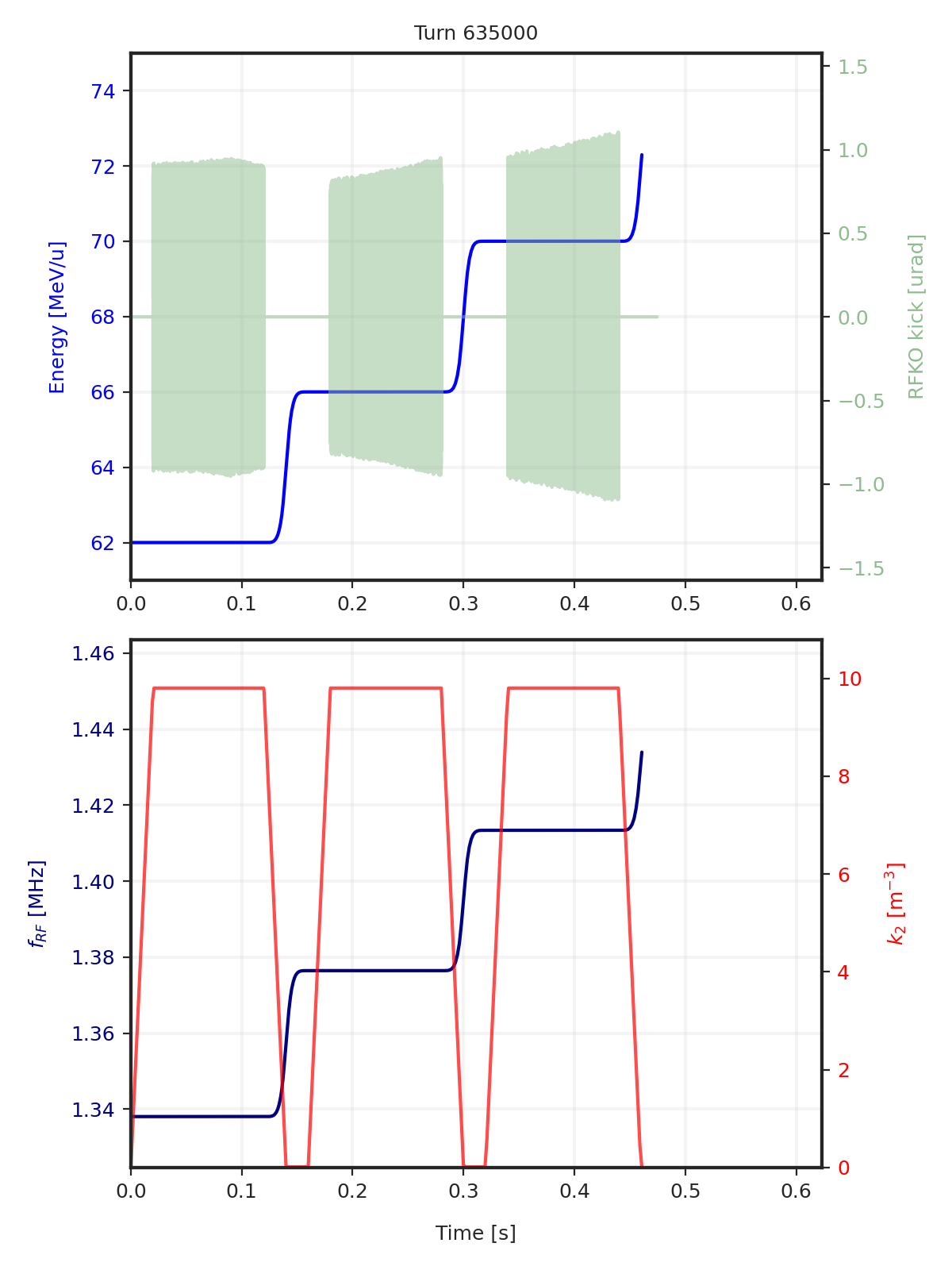 Assess the extracted beam properties at ESE at each energy layers to optimize optics and RFKO settings


Optimize RF-cavity voltage/frequency programs based on observed longitudinal dynamics during MEE
7000 particles for ~9e5 turns
7
MEE simulation example
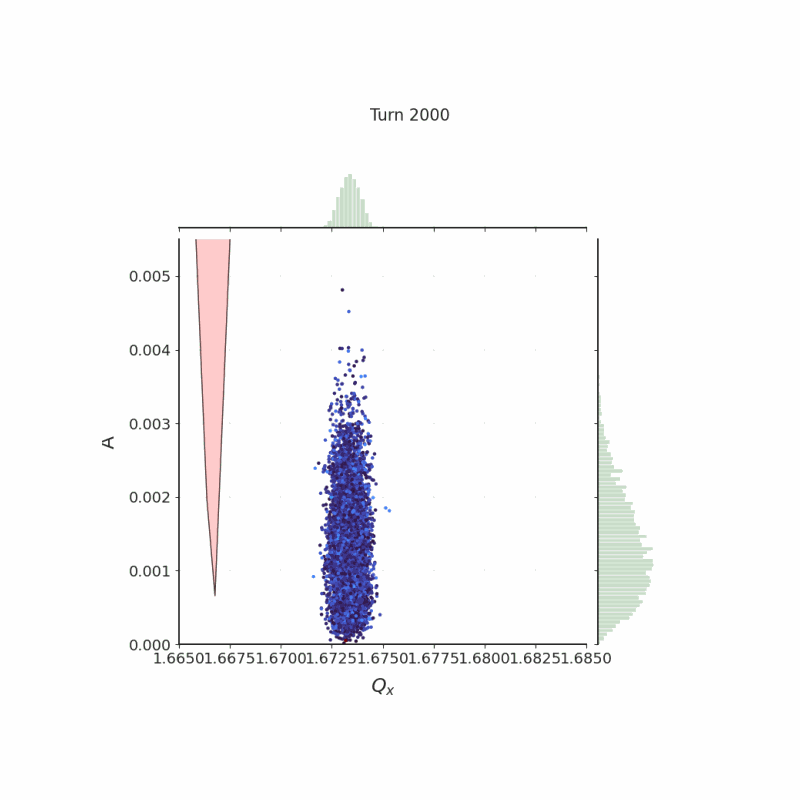 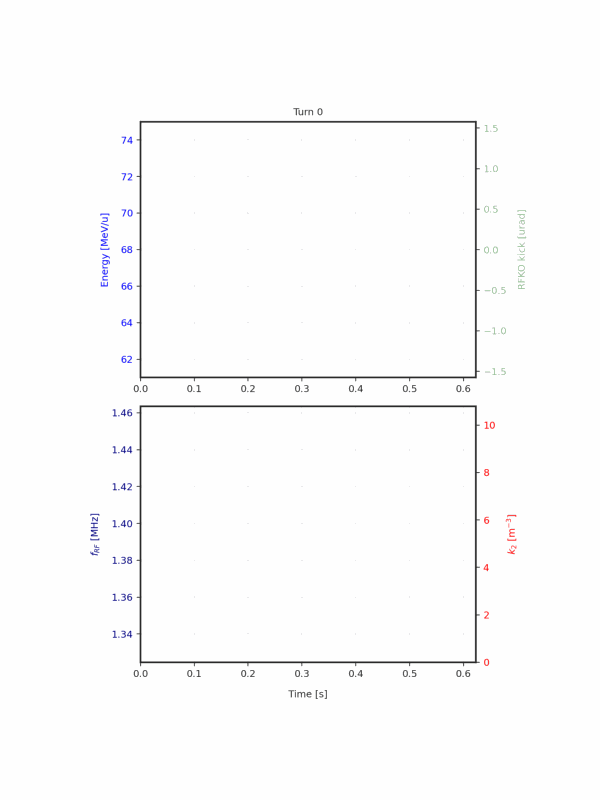 Optimize dynamic of the linear/nonlinear optics changes and RF-cavity program based on losses and tune distribution during MEE
7000 particles for ~9e5 turns
8
MEE simulation example: RESULTS
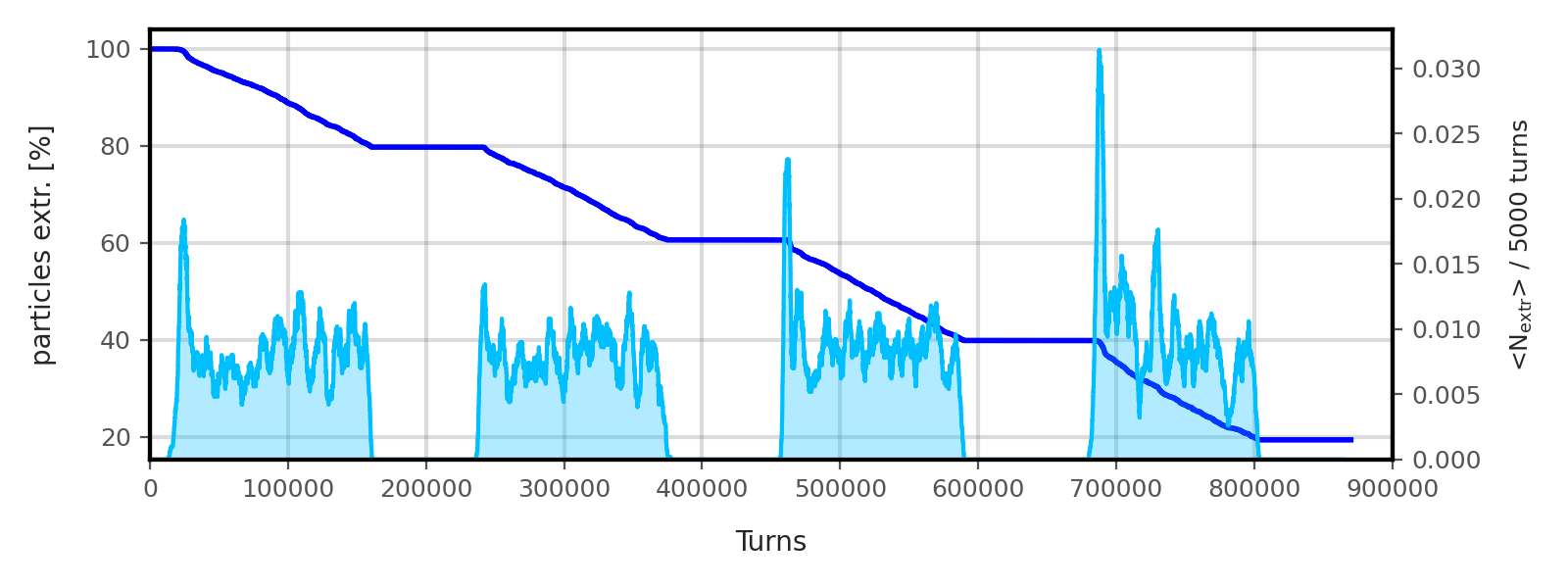 Observations on extracted spill quality 
Linearity of the extraction rate and intensity ripples at each energy level  optimization of the RFKO settings (central frequencies, bandwidth, amplitude modulation 
Beam losses during acceleration and ramping of the resonant sextupole  optimization of the optics, sextupole strength and RF-cavity program
9
MEE simulation example: RESULTS
~ +0.07MeV
70 MeV
66 MeV
62 MeV
74 MeV
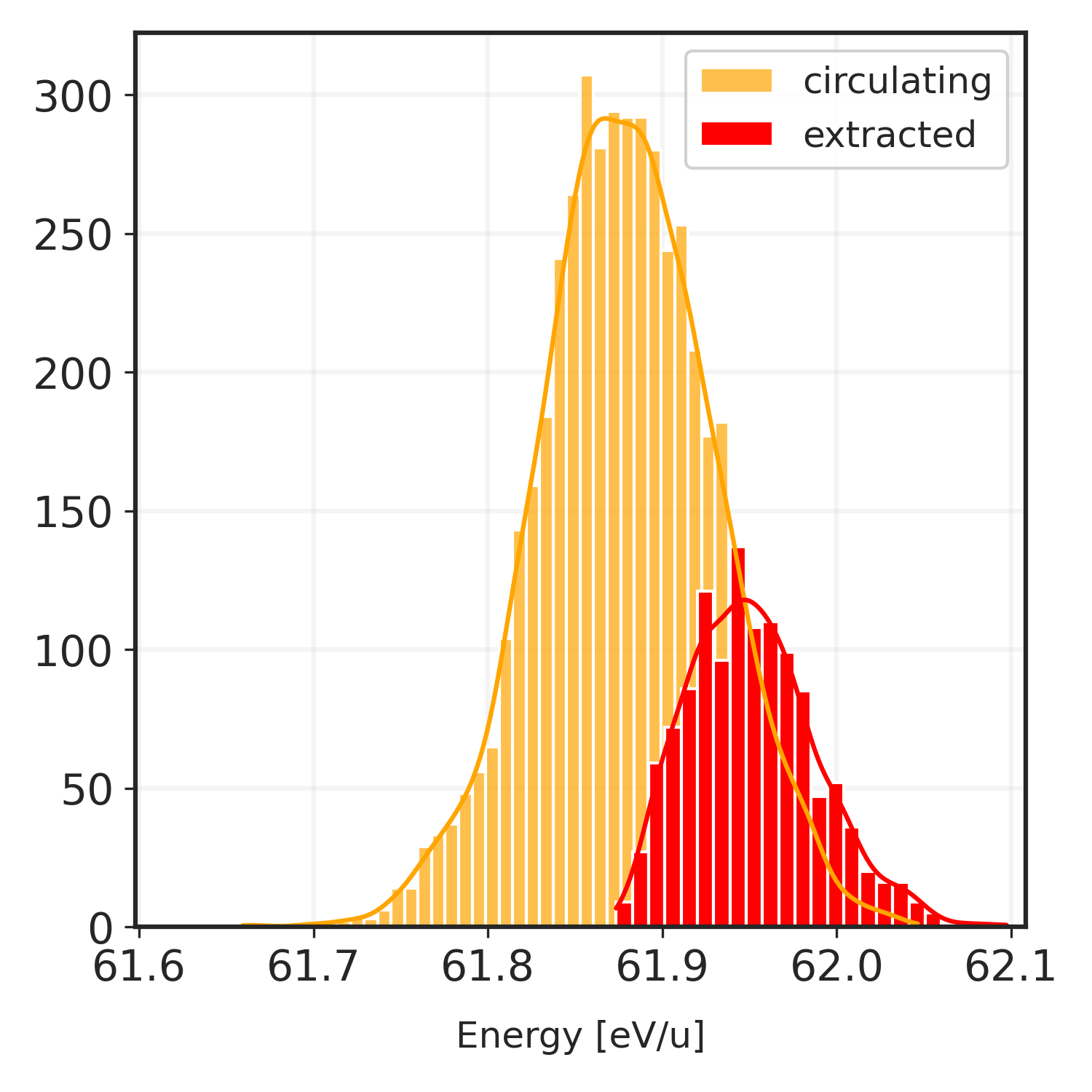 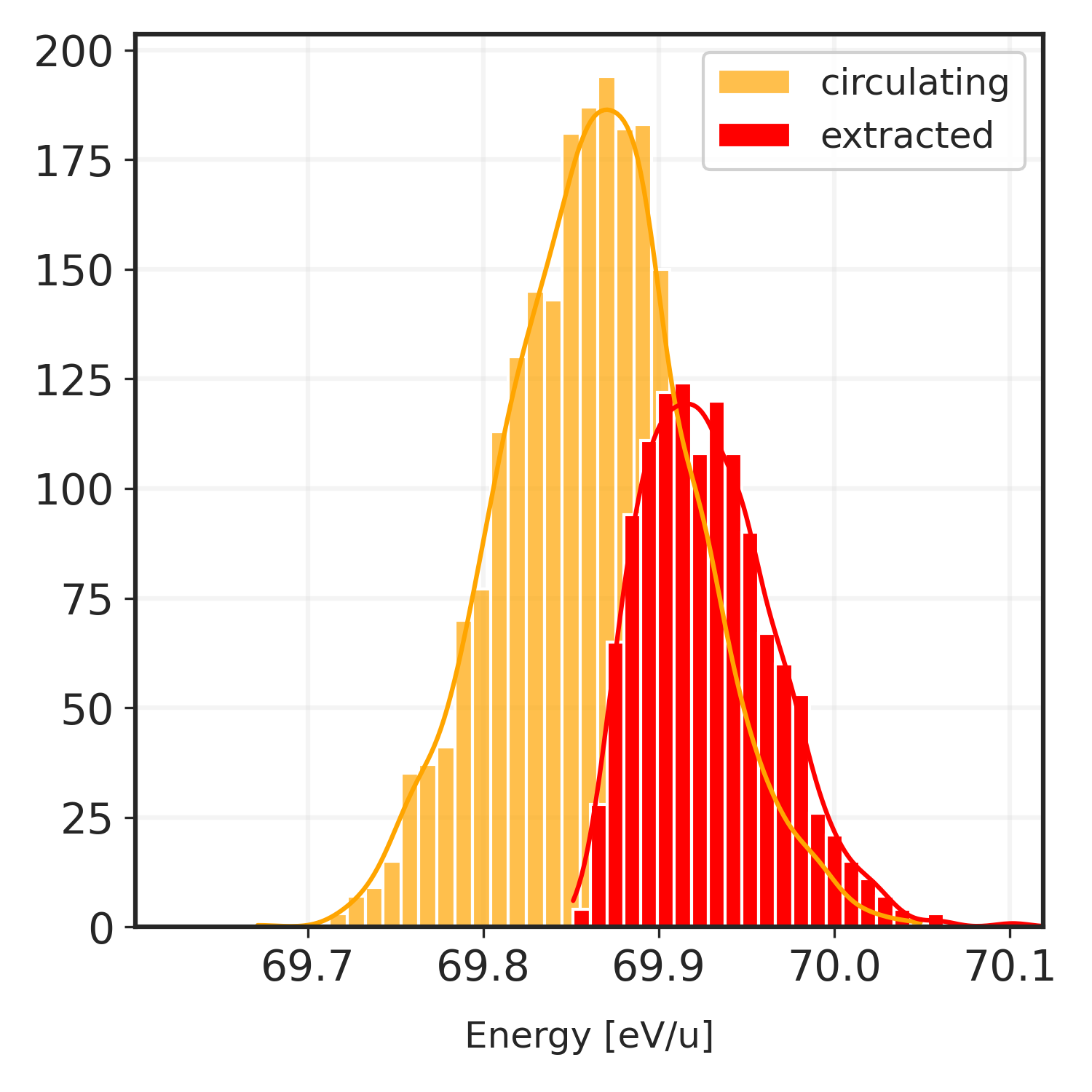 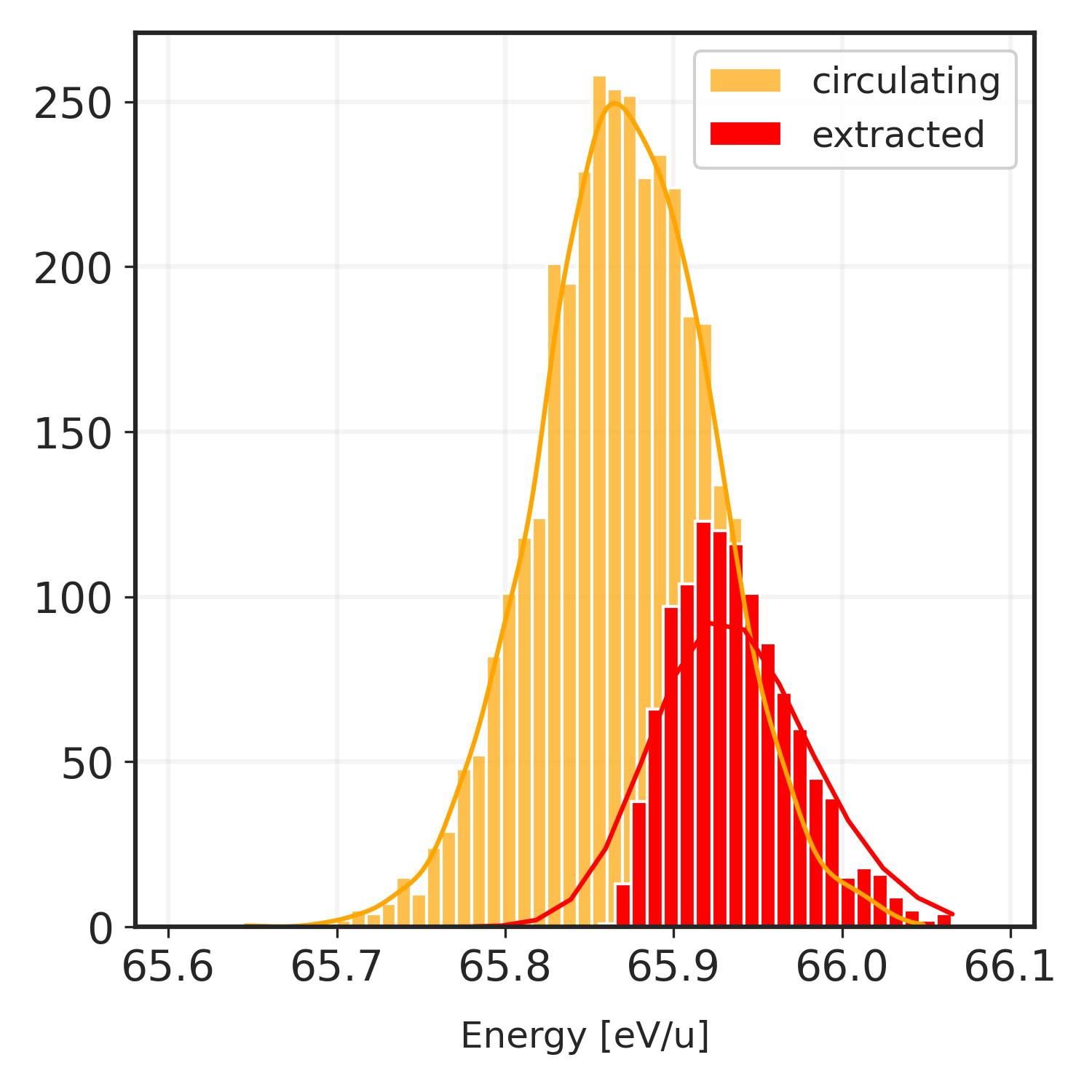 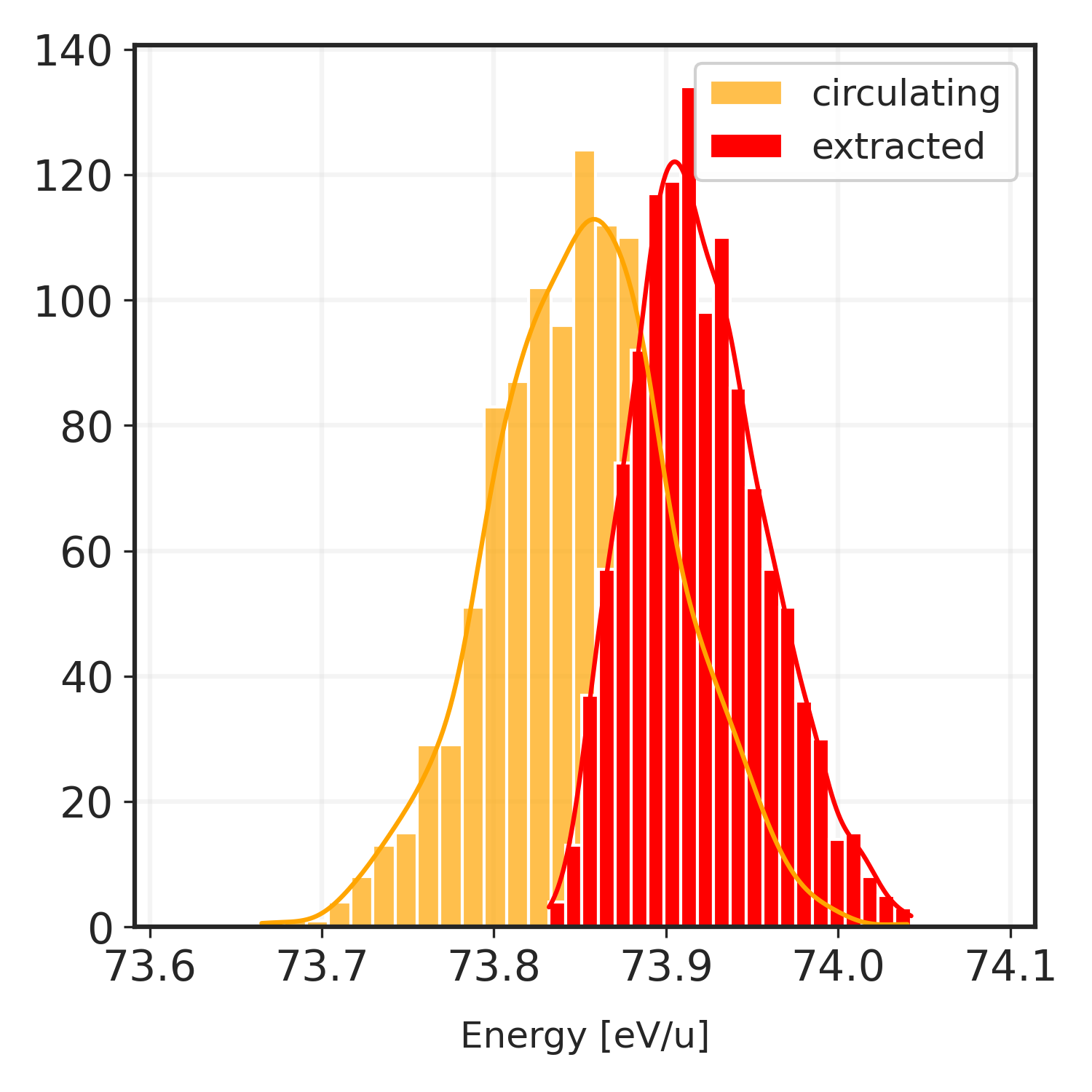 10
conclusion
Thanks to the recent contributions of the Xsuite’s developers, the simulation of realistic Multi-energy extraction has been greatly facilitated

The simulation output can provide valuable insights on the beam properties during MEE:
Extracted beam conditions at each energy layers
Beam losses during re-acceleration
Spill rate and ripple quality
 Can be used to improve the MEE accelerator program (optics, energy levels, sextupole ramping rate, RF-Cavity and RFKO settings..) 

Help the improvement of the MEE concept and commissioning for future MedAustron accelerators
11